CLASS-XI
SUB-MATHEMATICS
TOPIC-BINOMIAL THEOREM
Binomial Theorem
 Learning Objectives
The students will be able to
Remember the structure of  Pascal's Triangle
Remember Binomial theorem
Understood how to expand (a+b)n
Apply formula for Computing  binomial coefficients
Analyze powers of a binomial by Pascal's Triangle and by binomial coefficients.
Find approximate of numbers using binomial expansions.
Find General term of any binomial expansion
Find middle term of binomial expansion
Design the formula how to find  nth term from end
Binomial Theorem
Let’s look at the expansion of  (x + y)n
(x + y)0 = 1
(x + y)1 = x + y
(x + y)2 = x2 +2xy + y2
(x + y)3 = x3 + 3x2y + 3xy2 + y3
(x + y)4 = x4 + 4x3y + 6x2y2 + 4xy3 + y4
Expanding a binomial using Pascal’s Triangle
Pascal’s Triangle
1
 1
1      2      1
1      3       3      1
1       4       6       4      1
Write the 
next row.
1      5      10      10      5       1
1      6      15      20      15      6      1
From the above we observe that the addition of 1’s in the row for index 1 gives rise to 2 in the row for index 2.
The addition of 1,2 and  2,1in the row for index 2,gives rise to 3 and 3 in the row for index 3 and so on.
Also ,1 is present at the beginning and at the end of each row.
The structure looks like a triangle with 1 at the top vertex and running and running down the 
slanting sides.
This array of numbers is known as Pascal’s triangle. 
After the name of French mathematician Blaise Pascal.
Example -1.
Expand  (x + 3)4
Solution: From Pascal’s triangle write down
the 4th row.
1       4       6       4      1
These numbers are the same numbers that are the
coefficients of the binomial expansion.
The expansion of  (a + b)4 is:
1a4b0 + 4a3b1 + 6a2b2 + 4a1b3 + 1a0b4
Notice that the exponents always add up to 4 with 
the a’s going in descending order and the b’s in 
ascending order.
Now substitute x in for a and 3 in for b.
x4 + 4x3(3)1 + 6x2(3)2 + 4x(3)3 + 34
This simplifies to
x4 + 12x3 + 54x2 + 108x + 81
Example 2.   Expand  (x – 2y)4
Solution:This time substitute x in for a
and  -2y  for b.
x4 + 4x3(-2y)1 + 6x2(-2y)2 + 4x(-2y)3 + (-2y)4
The final answer is:
x4 – 8x3y + 24x2y2 – 32xy3 + 16y4
In the Pascal triangle ,
For index 0; the entry of row is  1= 0C0
For index 1; the entries of row  are   1= 1C0 and 1=1C1
For index 2; the entries of row  are   ,1=2C0 , 2= 2C1,  1= 2C2
For index 3; the entries of row  are   ,1=3C0,   3=3C1, 3=3C2,    1= 3C3
For index 4 ; the entries of row  are   ,1= 4C0, 4=4C1, 
6= 4C2, 4= 4C3, 1= 4C4
And so on
So, now we can write 
For index 5, the entries of row  are   5C0, 5C1, 5C2, 5C3, 5C4, 5C5
For index 6, the entries of row  are   6C0, 6C1, 6C2, 6C3, 6C4, 6C5, 6C6
For index 7, the entries of row  are   7C0, 7C1, 7C2, 7C3, 7C4, 7C5, 7C6, 7C6
Hence
(a+b)n=7C0a7 +  7C1a6b +  7C2 a5b2  + 7C3 a4b3+ 7C4 a3b4 + 7C5 a2b5 + 7C6 ab6 + 7C6 b7
Now we can write the expansion of  a binomial for any positive integral index
Binomial theorem for any positive integer n
(a + b )n =  nC0an + nC1an-1b + nC2an-2b2 +……+ nCn-1abn-1+  nCn bn
Proof:
This can be proved by applying principle of mathematical induction.
Let the given statement be 
P(n):
(a + b )n =  nC0an + nC1an-1b + nC2an-2b2 +……+ nCn-1abn-1+  nCn bn
For n=1,we have
(a+b)1= 1C0a1 + 1C1b1=a+b
So, P(1) is true.
Assume that P(k) is true for some positive integer k
i.e 
(a + b )k =  kC0ak + kC1ak-1b + kC2ak-2b2 +……+  kCk bk……………(1)
To prove that P(k+1) is true
i.e to prove that ; 
(a + b )k+1 =  k+1C0ak+1 + k+1C1akb + k+1C2ak-1b2 +……+  k+1Ck+1 bk+1
LHS=(a + b )k+1
=(a+b) (a + b )k
=(a+b)( kC0ak + kC1ak-1b + kC2ak-2b2 +……+  kCk bk)                  (By equation 1)
= kC0ak+1 + kC1akb + kC2ak-1b2 +……  +  kCka bk
           + kC0akb + kC1ak-1b2 + kC2ak-2b3 +……+  kCk bk+1
= kC0ak+1+( kC1+ kC0) akb+
( kC2+ kC1) ak-1b2+……+(kCk+kCk-1) a bk+ kCk bk+1
= k+1C0ak+1 + k+1C1akb + k+1C2ak-1b2 +……   + k+1Ckabk +       k+1Ck+1 bk+1
( By using k+1C0=1= kC0  ,  kCr+ kCr-1= k+1Cr  and kCk=1= k+1Ck+1)
=RHS
So, P(k+1) is true.
Hence by method of induction P(n) is true for all positive integer n
i.e
(a + b )n =  nC0an + nC1an-1b + nC2an-2b2 +……+ nCn-1abn-1+  nCn bn
Example 3
            Expand (2x+3y)4 by binomial theorem.
Solution: 
(2x+3y)4 = 4C0 (2x)4 (3y)0   +   4C1 (2x)3 (3y)1+4C2 (2x)2 (3y)2
                                   +4C3 (2x)1 (3y)3    +4C4 (2x)0 (3y)4
                =16x4+4(8x3)3y+6(4x2)(9y2)+4(2x)(27y3)+81y4
                = 16x4+96x3y+216x2y2+216xy3+81y4
Observations:
2.The coefficient nCr occurring in the binomial     
   theorem are known as binomial coefficients.
3.There are (n+1) terms in the expansion of (a+b)n
4.In the successive terms of the expansion the index of    
   a goes on decreasing by unity. At the same time the 
   index of b increases by unity.
5.
In the expansion of (a+b)n ,the sum of indices of a and b is n+0=n in the first term,(n-1)+1=n in the second term and so on 0+n=n in the last term.
Thus it can be seen that the sum of the indices of a and b is n in every term of the expansion.
Example 4:
Compute (98)5 , using Binomial theorem.
= 5C0(100)5 --5C1(100)4.2 + 5C2(100)3.22--5C3(100)2.23+5C4(100).24+5C5(100)0.25
= 10000000000 -5.100000000.2+
    10.1000000.4   -   10.10000.8  +5.100.16 - 32
=10040008000 - 1000800032
=9039207968
General trem of Binomial expansion
(r+1) th term of Binomial expansion
 =  Tr+1= nCran-rbr
=  20C6  36x2
Example 6:
Solution:
Tr+1= 9Crx9-r(2y)r
= 9Cr .2r.x9-r.yr
Example 7:
Find the rth  term from the end in the expansion of (x+a)n
Solution:
There are (n+1) terms in the expansion of (x+a)n
i.e T1, T2, T3, T4, …….., Tn-1, Tn, Tn+1
So, first term from end is the (n+1)th term from beginning and n+1= (n+1)-(1-1)
Second term from end is 
                       (n+1)-(2-1)=nth term from beginning
Third  term from end is the 
  (n+1)-(3-1) = (n-1)th term from beginning and so on
Similarly, rth term from end is (n+1)-(r-1)=(n-r+2)th term from beginning.
Hence required rth term from end
                = Tn-r+2= nCn-r+1xr-1an-r+1.
SUMMARY
(a + b )n =  nC0an + nC1an-1b + nC2an-2b2 +……+ nCn-1abn-1+  nCn bn
General term Tr+1=  nCran-rbr
rth  term from the end in the expansion of (a+b)n
=(n-r+2)th term from beginning.
CONCEPT MAP
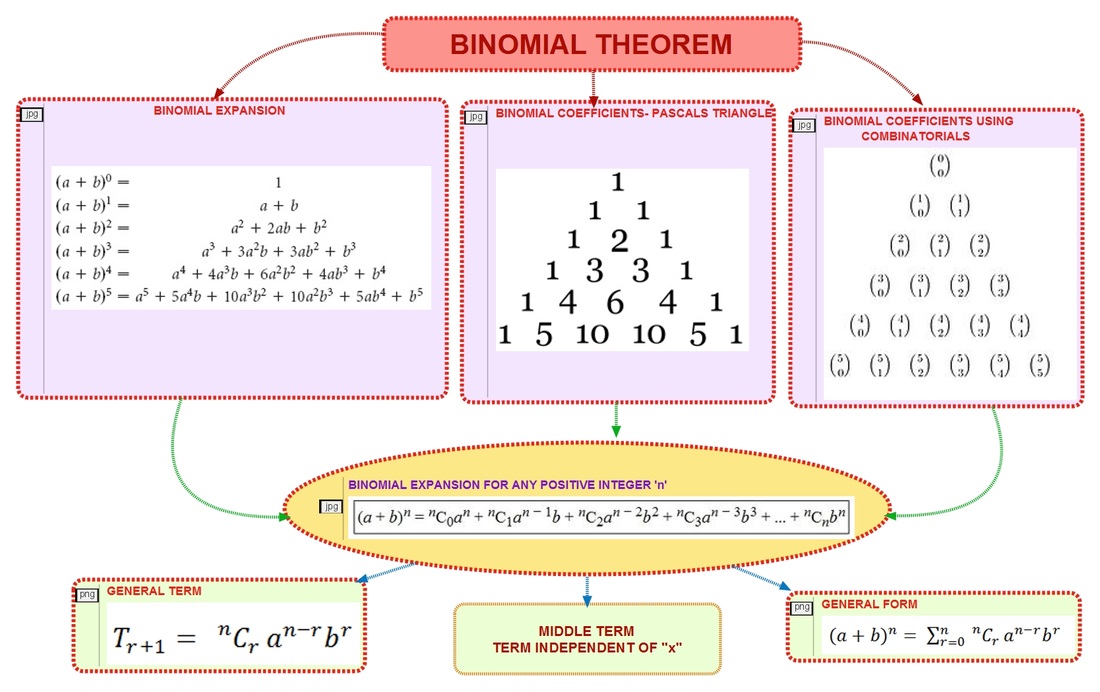 THANK YOU